Learning Data System Components
6.830 Lecture 11
Sivaprasad Sudhir, Kapil Vaidya

Slides Courtesy: Prof. Tim Kraska
Building Blocks of Data Systems
Indexes
Joins
Sorting
Caching
Hash Tables
An example
Index all Integers from 100 to 1M
Data =
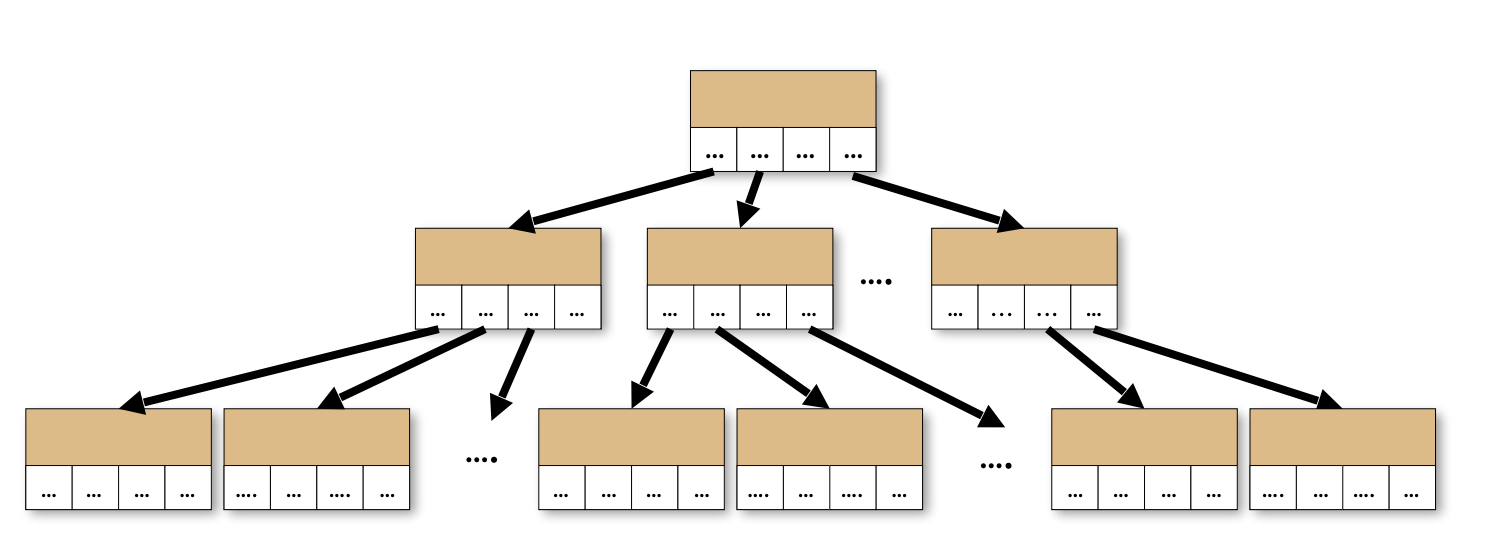 B-Tree?
An example
Index all Integers from 100 to 1M
Data =
Data[key – 100]
An example
What about even integers?
Data =
Data =
Data[(key – 100) / 2]
Other distributions?
Key Insight
Traditional data structures make no assumption about data
Optimized for worst case
[Speaker Notes: Nice worst case guarantees
But not optimal for the specific case]
Building a system from scratch for every use case is not scalable
What if we could learn the data distribution?
8
[Speaker Notes: Data structure is a black box that has no knowledge about data distribution and make it a white box
Advantage of ML – can automatically discover the patterns]
Setup
In-memory
Read only
9
[Speaker Notes: Data is continuous pages in memory]
B-Tree as a model
Maps key to page
B-Tree
Pages
B-Tree as a model
Maps key to pos
Search between pos and pos + page size
B-Tree
Sorted Array
pos
pos + page size
B-Tree as a model
Model that predicts the position of a key within some error bounds
Model
Sorted Array
pos
pos + page size
Index as a model
Model maps key to pos
Search in [pos – errmin, pos + errmax] 
errmin and errmax are known from training
Model
Sorted Array
pos - errmin
pos + errmax
What is the model estimating?
Predicting the position of a key
Modeling the CDF of the keys
pos = P(X <= key) * #keys
Model
Sorted Array
pos - errmin
pos + errmax
14
[Speaker Notes: You only need to know about the error of the data the is stored in your database]
What is the model estimating?
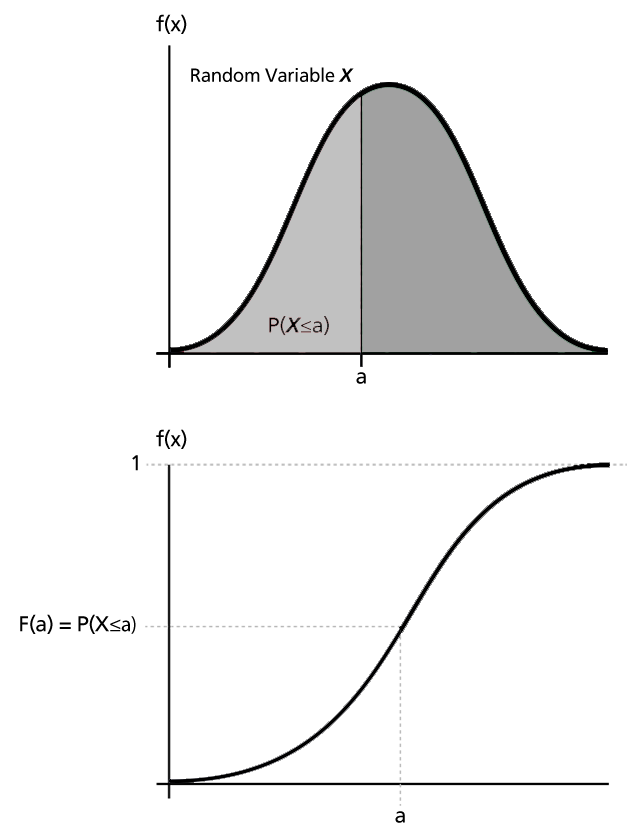 Predicting the position of a key
Modeling the CDF of the keys
pos = P(X <= key) * #keys
          = F(key) * #keys
15
[Speaker Notes: If the CDF model over the empirical data distribution were perfect, then every data would mapped correctly]
LookUp(key)
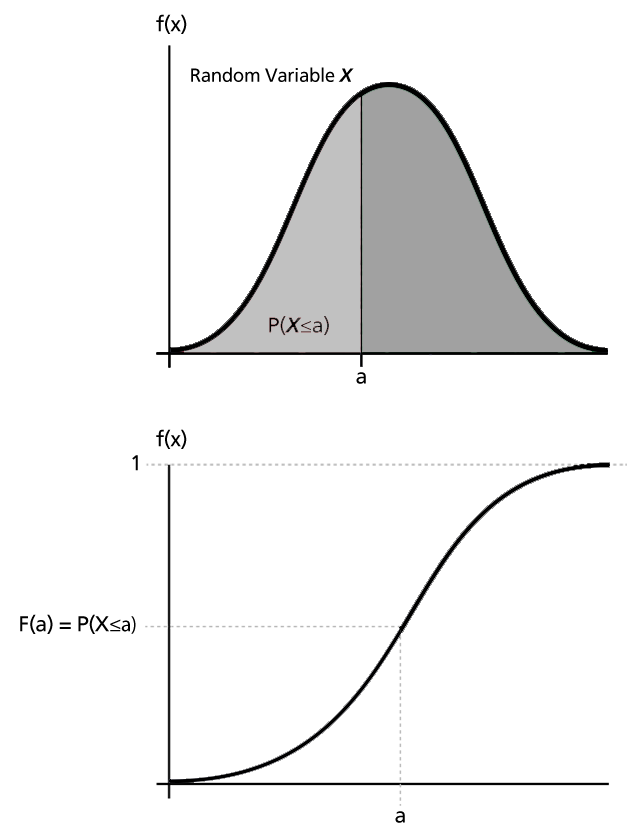 Use the CDF model to predict the position of the key
pos = F(key) * #keys
Scan from [pos – errmin, pos + errmax]
16
Key Idea
When CPU cycles are cheap relative to memory accesses, compute-intensive function approximations can be beneficial for lookups
ML models may be better at approximating some functions than existing data structures
Power of continuous functions
[Speaker Notes: B+ Tree does a search within each page]
Potential Advantages of Learned Models
Smaller indexes
Faster lookups
18
What Models?
200M web-server log records by timestamp-sorted
2-layer NN, 32 width, ReLU activated
Prediction task: timestamp -> position within sorted array
[Speaker Notes: Inference of the model on the critical path of look up]
Naïve Approach
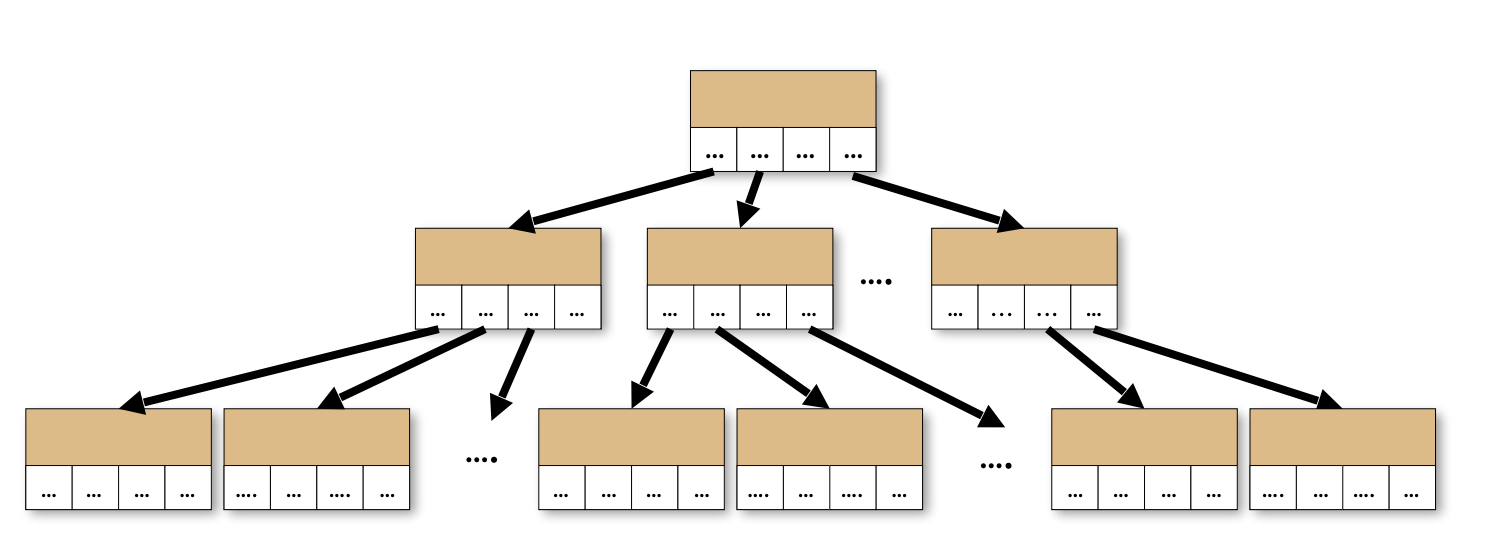 ???
250 ns
20
Naïve Approach
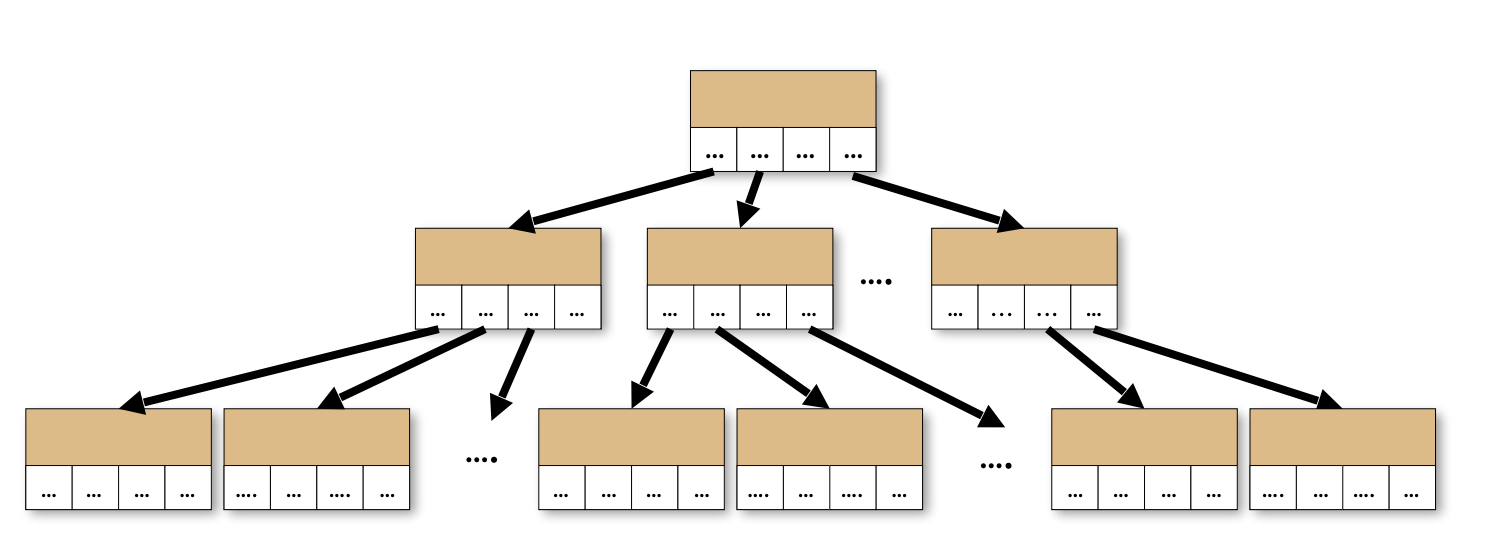 80,000 ns
250 ns
21
Problems
Tensorflow is designed for large models
B-Trees are very good at overfitting
B-Trees are cache-efficient
Search does not take advantage of the prediction
[Speaker Notes: Overfitting is a good thing]
Precision gain per node
Last Mile Problem
24
Recursive Model Index (RMI)
Fl.k - CDF of Ml.k
Ml – Number of models in level l
N – Number of keys
floor(F1.1(key) * M2) = 0
floor(F2.1(key) * M3) = 1
floor(F3.2(key) * N) = pos
[Speaker Notes: Take away from 
Simple
Good position estimation
Be aware of system]
Recursive Model Index (RMI)
[Speaker Notes: Get to a good position estimate in as few operations as possible

Mixtures of experts]
Min-/Max-Error vs Average  Error
27
Binary Search
28
Binary Search
29
Binary Search
30
Exponential Search
31
Results
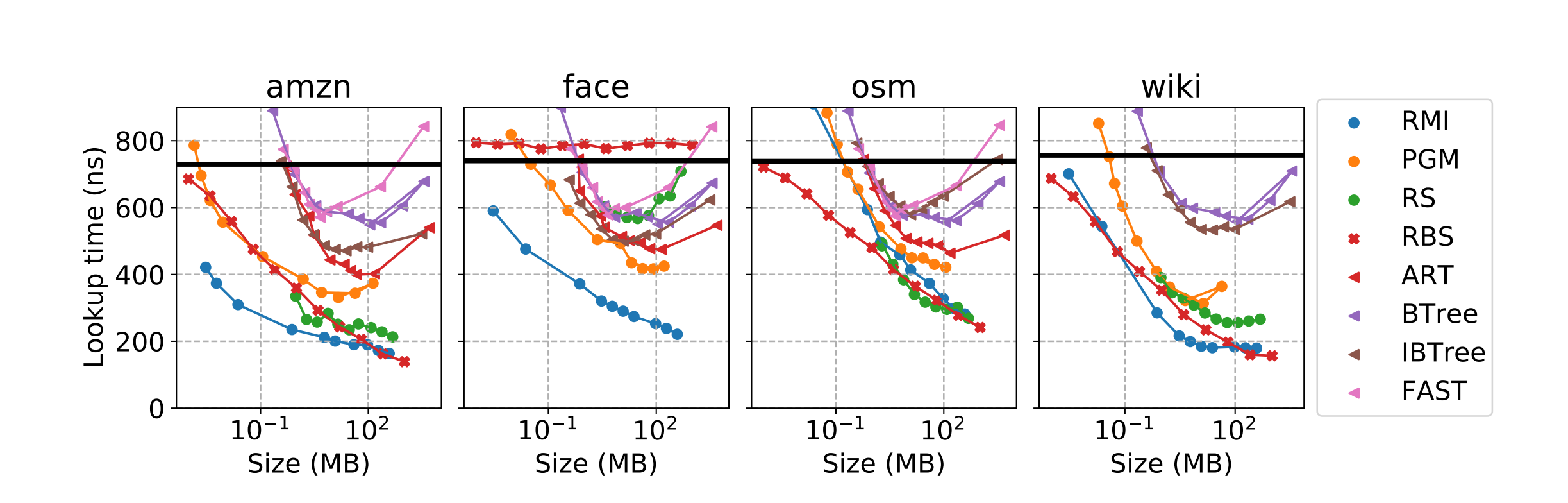 Ryan Marcus, Andreas Kipf, Alexander van Renen, Mihail Stoian, Sanchit Misra, Alfons Kemper, Thomas Neumann, and Tim Kraska. 2020. Benchmarking learned indexes. Proc. VLDB Endow. 14, 1 (September 2020), 1–13. DOI:https://doi.org/10.14778/3421424.3421425
Updates?
Ding, Jialin, et al. "ALEX: an updatable adaptive learned index." Proceedings of the 2020 ACM SIGMOD International Conference on Management of Data. 2020.

Slides Courtesy: Jialin Ding
Why are inserts hard?
How do B-Trees handle inserts?
34
ALEX
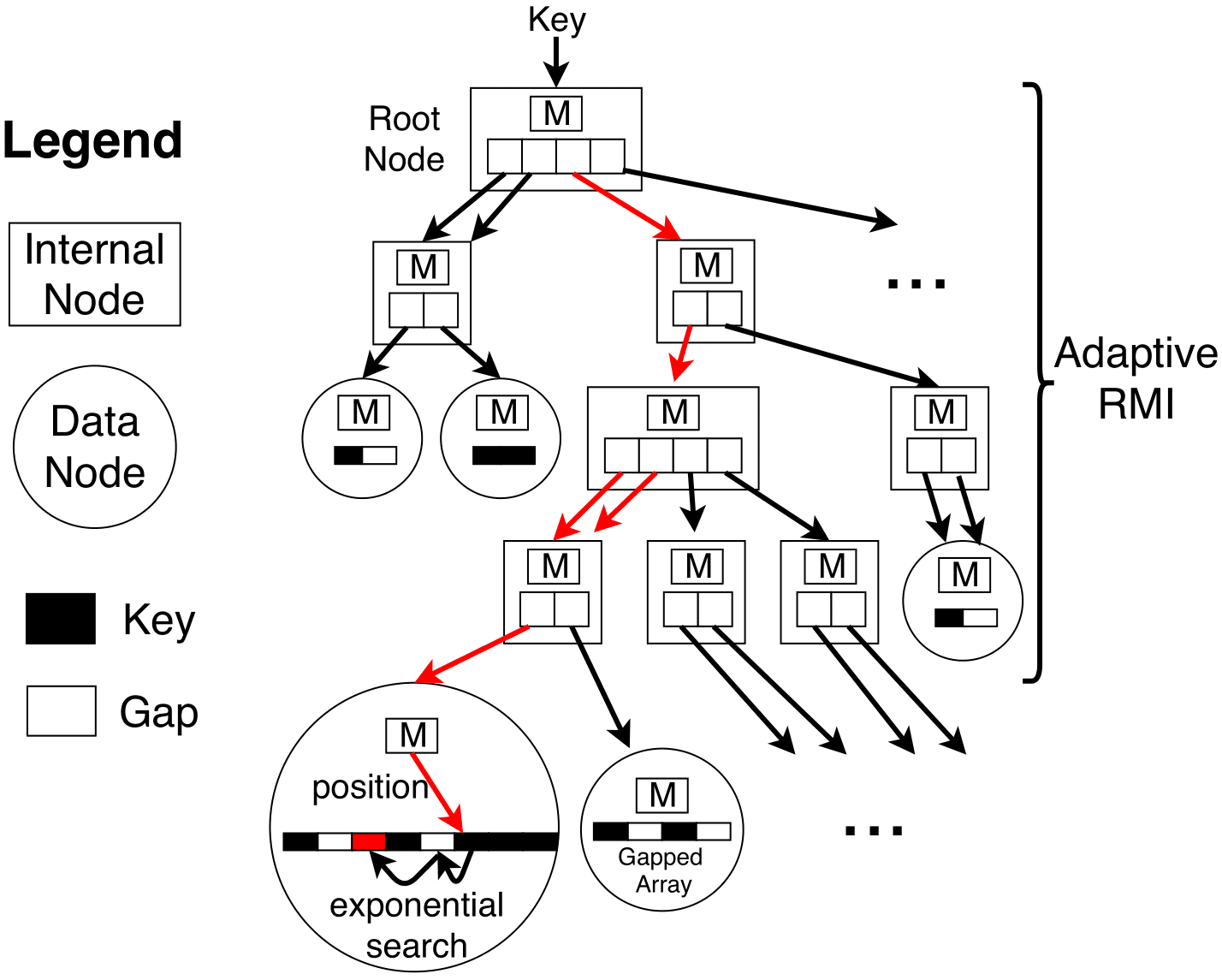 Goals
Writes competitive with B+ Tree
Reads faster than B+ Tree and Learned Index
Index size smaller than B+ Tree and Learned Index
Core structure
Dynamic tree structure
Models
35
ALEX Core Ideas
36
1. Gapped Array
Dense Array
37
1. Gapped Array
Dense Array
38
1. Gapped Array
Dense Array
39
1. Gapped Array
Dense Array
40
1. Gapped Array
Dense Array
41
1. Gapped Array
Insertion Time
Dense Array
42
1. Gapped Array
Insertion Time
Dense Array
B+ Tree Node
43
1. Gapped Array
Insertion Time
Dense Array
B+ Tree Node
44
1. Gapped Array
Insertion Time
Dense Array
B+ Tree Node
45
1. Gapped Array
Insertion Time
Dense Array
B+ Tree Node
46
1. Gapped Array
Insertion Time
Dense Array
B+ Tree Node
Gapped Array
47
1. Gapped Array
Insertion Time
Dense Array
B+ Tree Node
Gapped Array
48
1. Gapped Array
Insertion Time
Dense Array
B+ Tree Node
Gapped Array
49
1. Gapped Array
Insertion Time
Dense Array
B+ Tree Node
Gapped Array
50
1. Gapped Array
Insertion Time
Dense Array
B+ Tree Node
Gapped Array
Gapped Array achieves inserts using fewer shifts, leading to faster writes
51
2. Model-based Inserts
Gapped Array
52
2. Model-based Inserts
Model
Gapped Array
53
2. Model-based Inserts
Model
Gapped Array
54
2. Model-based Inserts
Model
Gapped Array
55
2. Model-based Inserts
Model
Gapped Array
56
2. Model-based Inserts
Model
Gapped Array
57
2. Model-based Inserts
Model
Gapped Array
58
2. Model-based Inserts
Model
Gapped Array
59
2. Model-based Inserts
Model
Gapped Array
60
2. Model-based Inserts
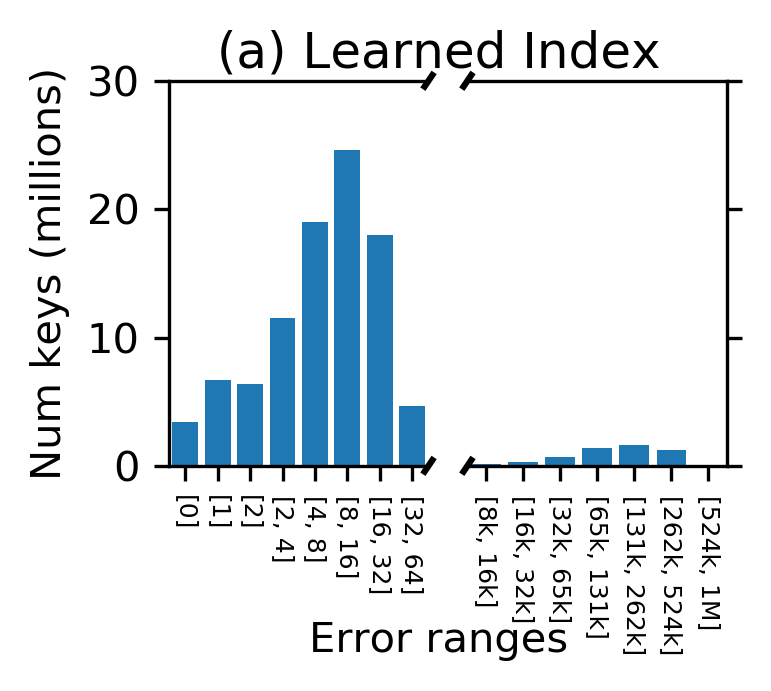 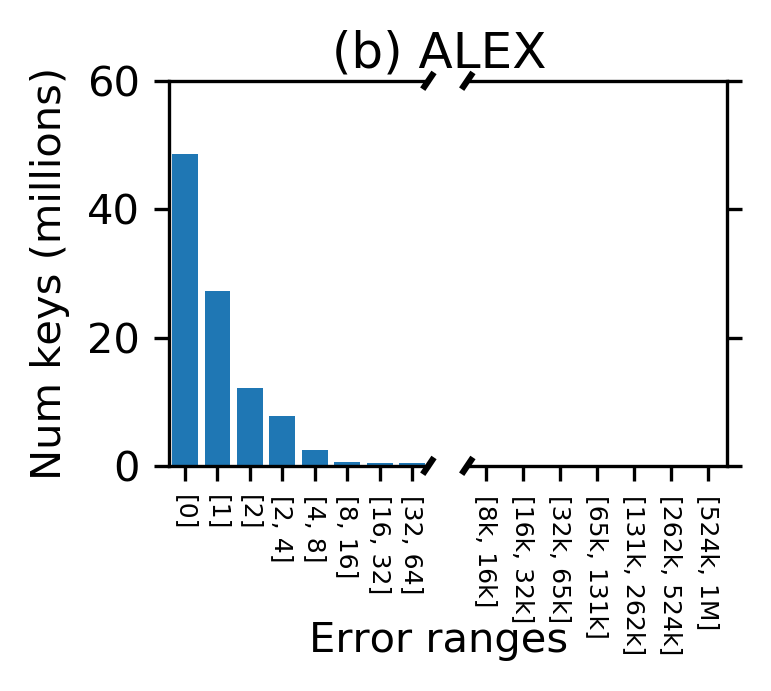 Model-based inserts achieve lower error, leading to faster reads
61
3. Adaptive Structure
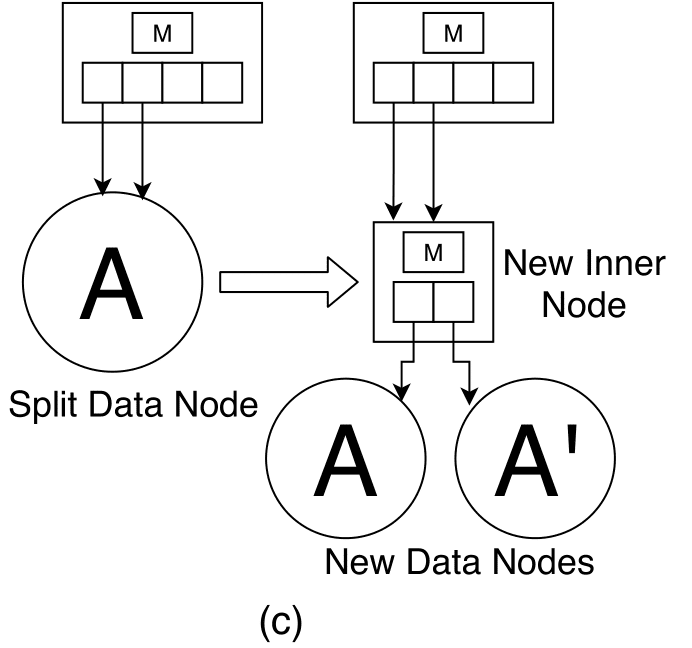 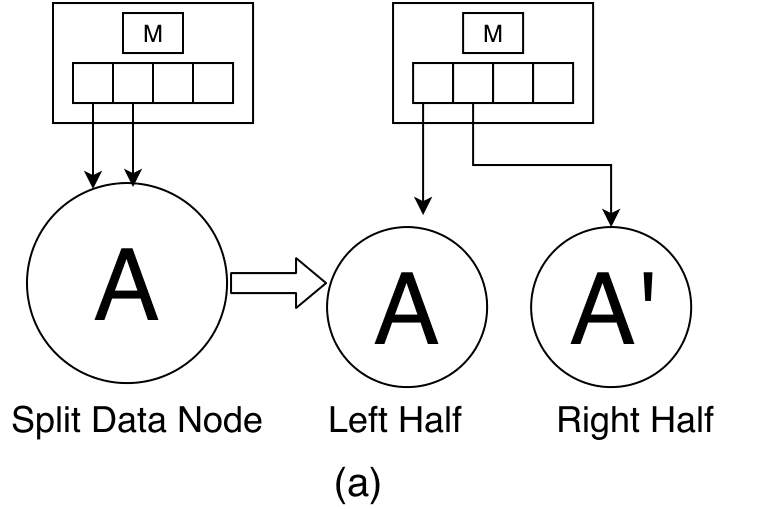 Flexible tree structure
Split nodes sideways
Split nodes downwards
Expand nodes
Merge nodes, contract node
All decisions are made to maximize performance
Uses a cost model of query runtime
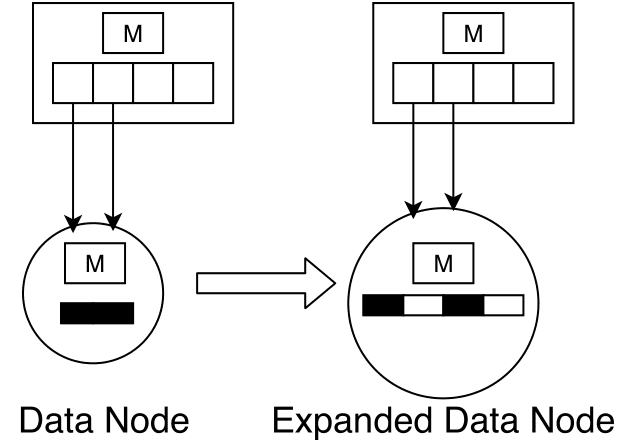 62
Learned Data Structures
A lot more work on different data structures
Multi-dimensional indexes
Hash Tables
Bloom Filters
Suffix Trees
Different models to learn CDFs
Study Break
How to extend the CDF idea to algorithms like sorting?
Can you frame sorting as a prediction task?
Sorting
[Speaker Notes: Next we will have a look at how learning can be applied to sorting.]
Sorting
Puts elements of a list in a certain order.
[Speaker Notes: First we will quickly go over some sorting basics from algorithms 101 to refresh your memory. 
Sorting is a very popular and fundamental algorithm. It is present as a sub routine in almost all computational systems.
So what does sorting do?
Sorting basically just puts elements of a list in a certain order.]
Sorting
Puts elements of a list in a certain order.
Numerical order
A =
Sort(A) =
[Speaker Notes: One of the popular orders is to just put things in numerical order.]
Sorting
Puts elements of a list in a certain order.
Numerical order


Lexicographic order
A =
Sort(A) =
A =
Sort(A) =
[Speaker Notes: If the data is of string type one would lexicographically sort the data.]
Sorting
Puts elements of a list in a certain order.
Numerical order


Lexicographic order



Complex data types such as multi-dimensional, categorical etc have their own specific sort order.
A =
Sort(A) =
A =
Sort(A) =
[Speaker Notes: Complex data types such as multi-dimensional and categorical data can have their own specific sort order.
The problem of sorting multi dimensional data arises when compressing a table. Given a table with multiple columns, people use heuristics to define a sort order that minimizes the compressed data size. After defining a sort order, they use a sorting algorithm to put the rows in order and then compress the data.]
Comparison based sorting algorithms
[Speaker Notes: We will just do an overview of comparison based sorting algorthms.]
Comparison based Sorting
Use a comparison function that determines which of two elements should occur first in the final sorted list. 
Compare two elements and then swap if needed.
Some popular sorting functions: Quick Sort, Heap Sort, Insertion Sort, Tim Sort, Bubble Sort, Selection Sort
[Speaker Notes: Comparison based sorting algortihms make use of a comparison function. This comparison function take in two elements and returns a boolean indicating which one of them is bigger. Using this function the sorting algorithm decides whether to swap the data or not. 
Some popular comparison sorting algorihtm are mentioned here. You must have seen Quick, insertion sort in your algorithms class. Tim sort is the algorihtm that Python uses. It works well on real world data.]
Bubble Sort
Compare each pair of adjacent elements
 Swap the two of necessary
Repeat Until array is sorted
Bubble Sort Example
Insertion Sort
Just like sorting a deck of cards.

Maintain a sorted deck of cards seen until now.
For a new card, find the position in the sorted deck
Place the card in the position by shifting the following cards
Repeat Until no new incoming card
[Speaker Notes: As an example of comparison based sorting algorithm, we will quickly look at insertion sort. Insertion sort is just like sorting a deck of cards.
You maintain a sorted deck of cards of the cards seen unitl now. For each new card, you find the position in the sorted deck. You do this by repeatedly calling the comparison function. Once you know the position, you just place the card in that position by shifting the following cards. Repeat this until no new card is left.]
Insertion Sort Example
Quite fast if numbers are close to actual positions (nearly sorted array )!!
[Speaker Notes: In the first pass, since we have only one element, its already sorted.]
Complexity of comparison-based algorithms
Number of comparisons required is atleast O(N log(N)).
Proof: 
Let's say sorting algorithm makes atmost D comparison function calls every run.

There are N! different arrays that we can feed to this algorithm.

Every different order feed should result in new set of D decisions.
 N!  <=  2D
Complexity of comparison-based algorithms
The number of comparisons required is proportional to O(N log(N)).
Proof: 
Lets say sorting algorithm makes atmost D comparison function calls every run.

There are N! different arrays that we can feed to this algorithm.

Every different order feed should result in new set of D decisions.
 N!  <=  2D
Is Nlog(N) the best we can do?
Question
Given a 1 million sized integer array, if you knew the integers are between 1-100, how would you sort the array?
78
Question
Given a 1 million sized integer array, if you knew the integers are between 1-100, how would you sort the array?
Use a 100 sized array to count occurences of each value
79
Distribution based sorting algorithms
Distribution based algorithms
General idea of distribution-based sorting algorithms:
"Build a histogram of the data and place the data using it"

Easy to build a histogram if range of the data is limited
Counting Sort
Useful when the data range is small.

Initialize an empty count array for the data range
Parse the array and increment count of value seen
This generates a histogram of the data
Calculate the CDF of each value using the histogram
Parse the array and place elements based on their CDF 
Decrement the CDF count
Counting Sort:
Data Range is from [0,7]
Input Array
Count array
Counting Sort:
Data Range is from [0,7]
Input Array
Count array
Counting Sort:
Data Range is from [0,7]
Input Array
Count array
(Histogram)
CDF
Counting Sort:
Data Range is from [0,7]
Input Array
Count array
(Histogram)
CDF
Output Array
Counting Sort
Only works if data range small
87
Counting Sort
Only works if data range small

How to generalize counting sort?
88
Counting Sort
Only works if data range small

How to generalize counting sort?
Operate on small segments of data
89
Radix Sort: Generalized Count Sort
Divide element into segments 
Does count sort one segment at a time.
Repeats this procedure on following segments until finished







Segments can be anything 10 bits, 2 digits, one character, etc
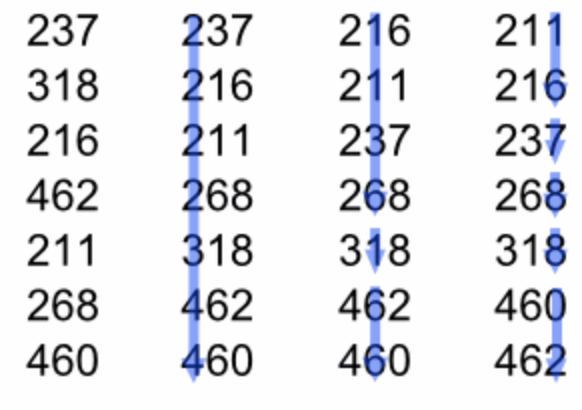 Radix Sort: Generalized Count Sort
Divide element into segments 
Does count sort one segment at a time.
Repeats this procedure on following segments until finished







Segments can be anything 10 bits, 2 digits, one character, etc
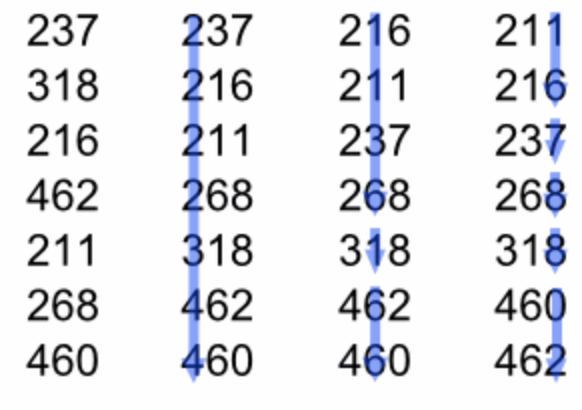 Radix Sort: Generalized Count Sort
Divide element into segments 
Does count sort one segment at a time.
Repeats this procedure on following segments until finished







Segments can be anything 10 bits, 2 digits, one character, etc
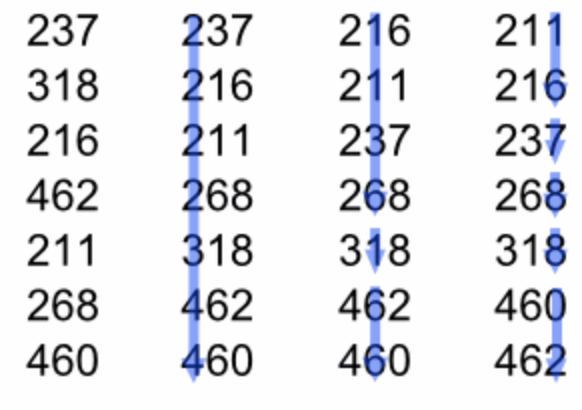 Radix Sort: Generalized Count Sort
Divide element into segments 
Does count sort one segment at a time.
Repeats this procedure on following segments until finished







Segments can be anything 10 bits, 2 digits, one character, etc
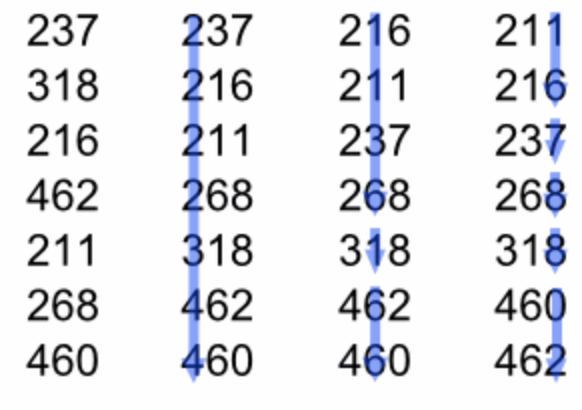 Distribution based algorithms complexity
Assuming the data elements have atmost W digits, the complexity of radix sort is atmost O(NW).
This might be better than NLogN based on W
Generally, for numerical data 32, 64, 128 bit integers radix sort is much faster than comparison-based sorts.
Distribution based algorithms
Essentially generate CDF of the data by counting
Can we use ML models to model CDF?
A Learned Sorting Algorithm
Sorting as a prediction task
Sorting is essentially a prediction task
Sorting involves predicting the correct final position of the element based on its value

The algorithms indirectly calculate the position of the element using some operations and place it there
We can potentially use models for doing this instead of algorithms.
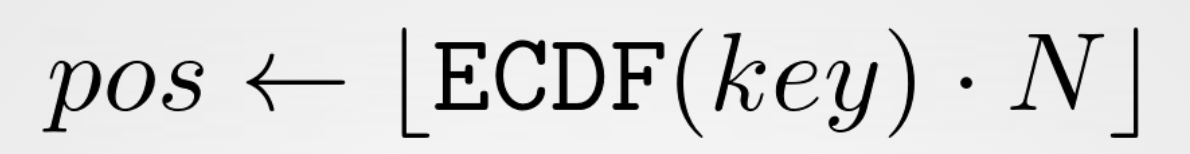 Sorting as a prediction task
Model
Fast in training and inference
Can't use Neural networks and other expensive models
Use RMI from indexing
They are fast to train and infer
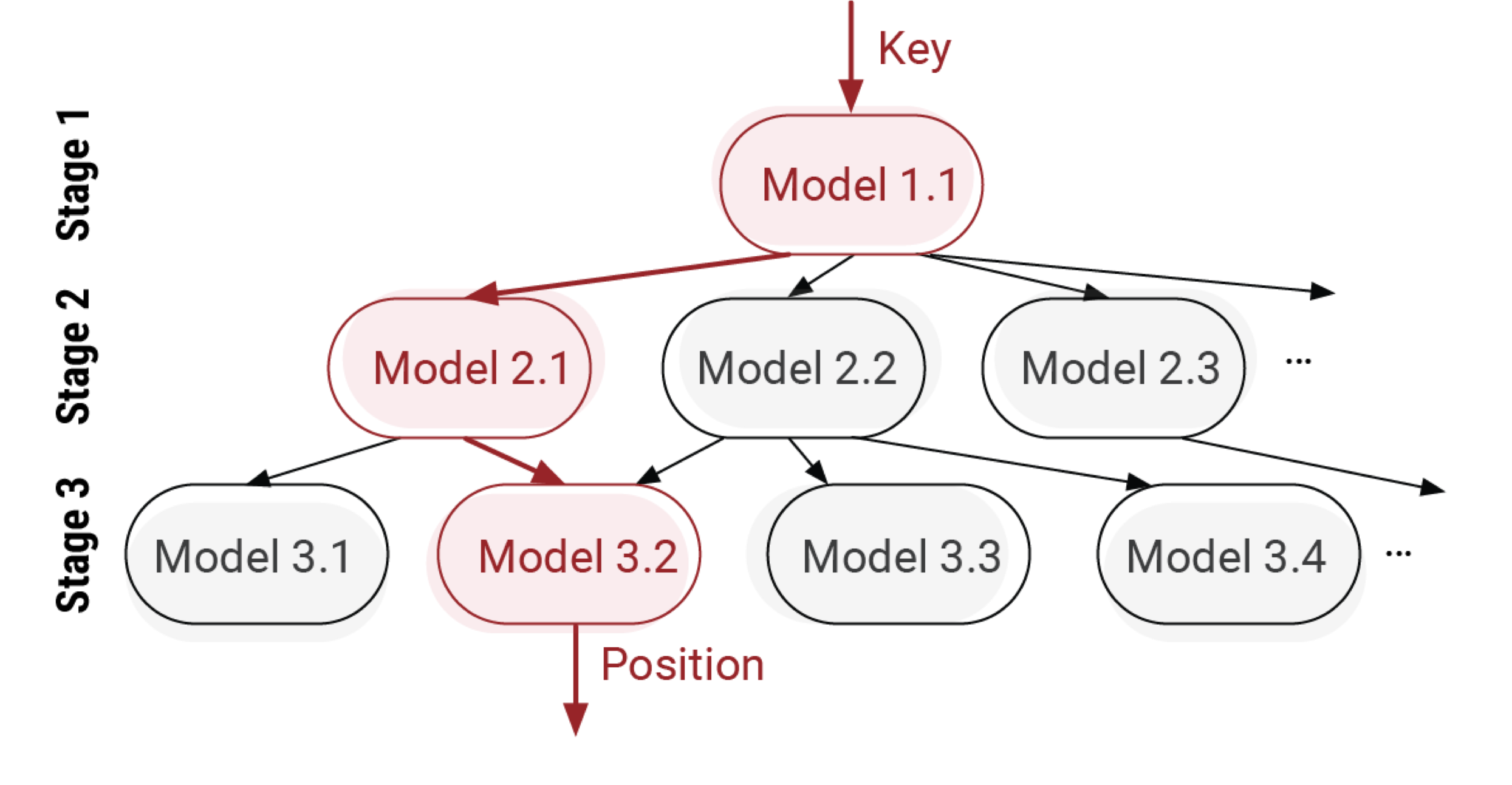 What are the potential issues with suing RMI's?
RMI
Sorted Array:
15
10
15
In
Sorting with RMIs
RMI
Nearly Sorted Array:
15
10
15
In
19
43
24
Issues with directly using model
Collisions: two elements get mapped to the same place
Imperfect mapping: array may not be monotonic
Fixing the collisions
Standard Problem in Hash Maps
Solution use bucketing. Sort within buckets later.
RMI
Fixing the collisions
Standard Problem in Hash Maps
Solution use bucketing. Sort within buckets later.
RMI
Fixing the collisions
Standard Problem in Hash Maps
Solution use bucketing. Sort within buckets later.
RMI
Fixing the collisions
Standard Problem in Hash Maps
Solution use bucketing. Sort within buckets later.
RMI
Fixing the collisions
Standard Problem in Hash Maps
Solution use bucketing. Sort within buckets later.
RMI
Fixing the collisions
Standard Problem in Hash Maps
Solution use bucketing. Below bucket Size=3
RMI
Fixing the collisions
Standard Problem in Hash Maps
Solution use bucketing. Sort within buckets later.
RMI
Fixing the collisions
Standard Problem in Hash Maps
Solution use bucketing. Sort within buckets later.
RMI
Fixing the collisions
Standard Problem in Hash Maps
Solution use bucketing. Sort within buckets later.
RMI
Fixing the collisions
Standard Problem in Hash Maps
Solution use bucketing. Sort within buckets later.
Bucketing Reduces Collisions!! But does not eliminate them!!
RMI
43
Fixing the collisions: monotonicity not garantued
Standard Problem in Hash Maps
Solution use bucketing. Sort within buckets later.
When bucket full, throw the extra bucketin a separate array.
Bucketing Reduces Collisions!! But does not eliminate them!!
RMI
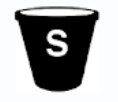 43
Imperfect Array
Since the array is nearly sorted. 
We use a fast-sorting algorithm for nearly sorted array.
Insertion Sort is good for such cases.
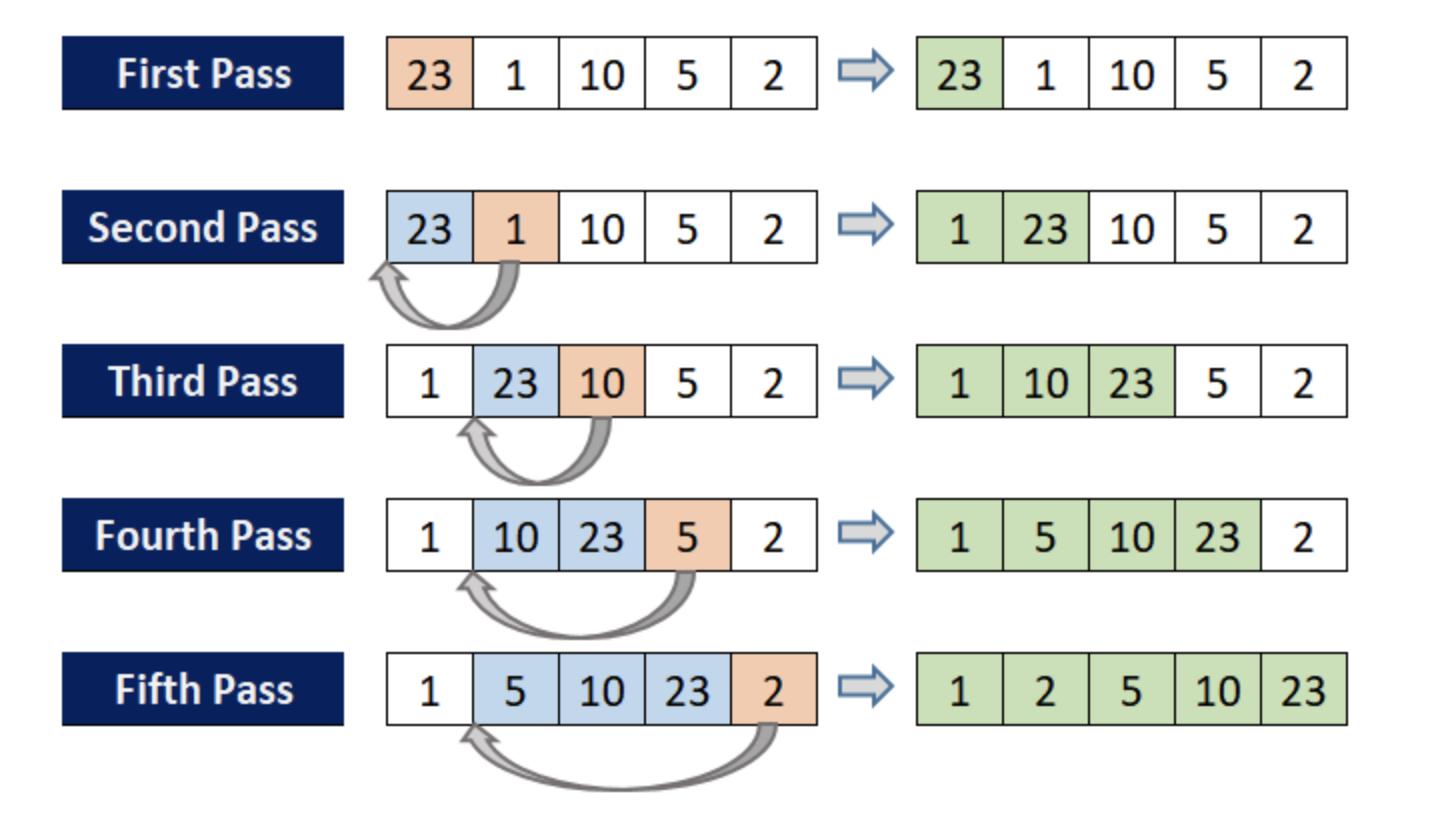 Learned Sort: After Fixing All Issues
RMI
Bucket Full
Learned Sort: After Fixing All Issues
RMI
Bucket Full
Learned Sort: After Fixing All Issues
RMI
Bucket Full
Learned Sort: After Fixing All Issues
RMI
Bucket Full
Performance of Learned Sort
How do you expect it to perform w.r.t Radix Sort
Performance of Learned Sort
How do you expect it to perform w.r.t Radix Sort
It is much Slower than Radix Sort!!

But why is it slow?
Random access by the model
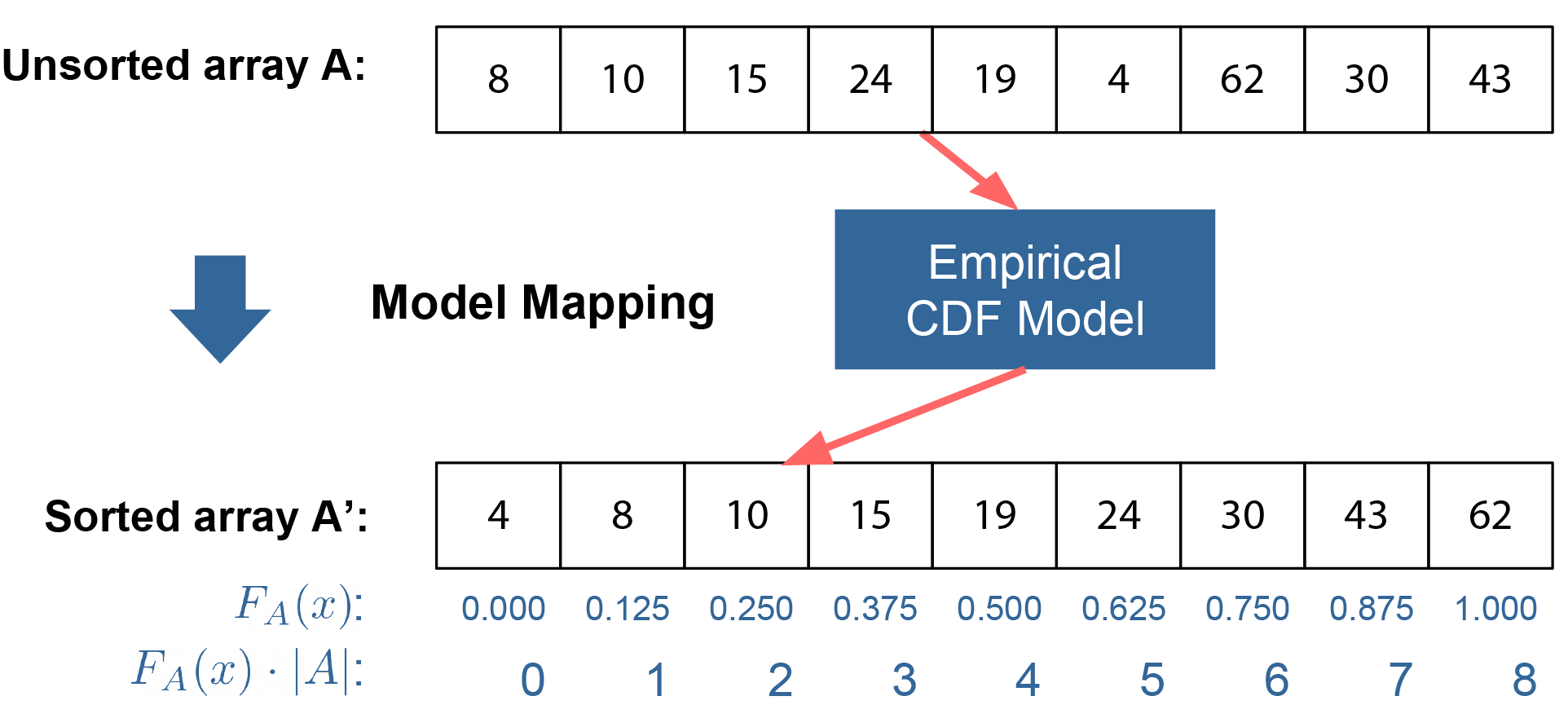 121
Performance of Learned Sort
How do you expect it to perform w.r.t Radix Sort
It is much Slower than Radix Sort!!

Model does a lot of random accesses while mapping elements in buckets

Solution: Use small number buckets(~1000) so they fit in cache. Then recursively divide bucket into smaller buckets.
Recursive Partition: fanout=2
8 keys
Recursive Partition: fanout=2
8 keys
2 buckets x 4
Recursive Partition: fanout=2
8 keys
2 buckets x 4
4 buckets x 2
Learn Sort Fanout depends on L2 cache size!! (Around 1k-5k)
Multi layered Learned Sort algorithm
Cache Efficeint Learned Sort
How would this perform compared to Radix Sort?
127
Radix Sort vs Learned Sort:
Learned Sort is 1.5x faster than Radix Sort on 64 bit integers
Reason: Learned Sort does fewer number of passes over the data
Summary
Performance of data structures and algorithms can be enhanced by learned models of data and query distribution
ML models cannot be simply plugged in
ML enhanced data structures and algorithms require careful design
Need to consider Models + Systems + Algortihms
129